Revision & Exam Technique
Surviving Easter Term
Phases of Exam Season
Phases of Exam Season
Pre-Revision
Phases of Exam Season
Pre-Revision 
Revision
Phases of Exam Season
Pre-Revision 
Revision
Exam Period
Phases of Exam Season
Pre-Revision 
Revision
Exam Period
Exam Writing
Pre-revision
Phase 1
Pre-Revision: Step 1
Pre-Revision: Step 1
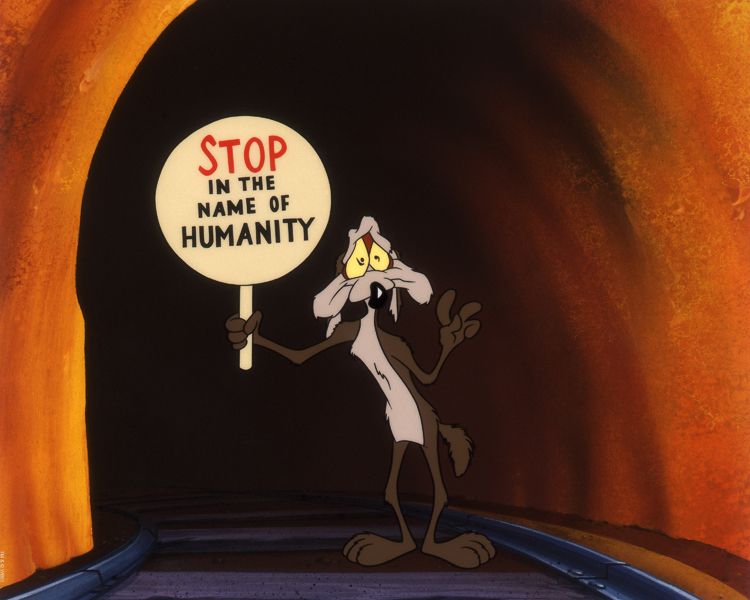 Pre-Revision: Step 1
For at least a week do not even think about philosophy
There are 10 weeks between now and the start of the exam period (24 May)
13 weeks until the end of Easter Term

Think of this like a marathon.
Pre-Revision: Step 2
Pre-Revision: Step 2
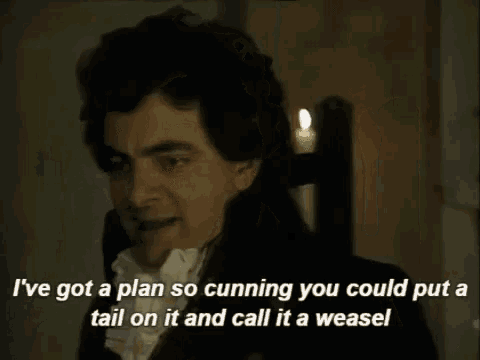 Pre-Revision: Step 2
Plan your revision schedule
Figure out how much time you have between now and each of your exams 
Decide how much time to devote to each 
Decide roughly when you’re going to revise each paper 
**Set realistic goals!** 
Keep this plan somewhere visible and accessible
revision
Phase 2
Revision: Consolidating Knowledge
Synthesise your notes into study guides

Gather all your notes from lectures, supervisions and readings

Imagine you are writing an SEP article on each topic
Revision: Consolidating Knowledge
Ask yourself…
What are the relevant positions? 
Argument? 
Objections? 
What is the question to which the answer is one of these positions? 
What is the dialectic? (How do the positions and corresponding objections relate to one another?)
Revision: Practice Questions
Practice with past exam questions

You do not have to write out entire essays! (In fact, I recommend against doing this.) 

Put together essay skeletons – detailed sketches of essays
Revision: Practice Questions
Essay skeletons should include…
Thesis
Premises that entail thesis 
Objections and Replies

‘Discuss X. Respond to Y. Conclude Z’ is not sufficient
A skeleton should be the kind of thing that, if written out in sentence (rather than bullet) form, would constitute an essay
Revision: Practice Questions
Be warned!

The papers have changed over the years; if you see an unfamiliar topic, check the current reading list (exams questions are constrained by the reading list) 

DO NOT write and memorise essays in order to use at the exam. Essay-dumping is severely penalised.
Revision: Note storage
Create backups!

If your notes are on the computer, save them in multiple places. 
If they are on paper, make copies or at least use page sleeves.

*You do not want something as little as a coffee spill to derail your exams. Accident-proof your notes.*
Revision: (Paper 5) Formal Methods
Practice, practice, practice
This paper is a totally different beast – so revising for it will be very different 
Practice regularly (e.g. for small amounts of time daily)
Know your technical definitions (e.g. ‘validity’, ‘set union’) 
Know your natural deduction rules 
Practice, practice, practice, practice, practice, practice, practice, practice, practice, practice, practice, practice, practice, practice, practice, practice, practice, practice ……. This doesn’t even look like a word any more!
Revision: Study Groups
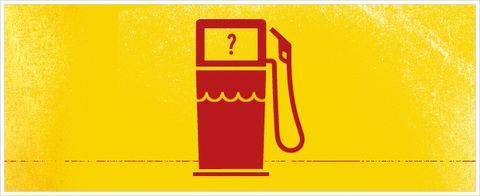 Your mileage may vary
Revision: Study Groups
Work together

Things to do in a study group…
Compare ‘encyclopedia’ study guides 
Trade questions 
Discuss gaps in your understanding
Revision: Study Groups
Work together

Things to do in a group of people studying
Plan to start and/or finish studying in the same place at the same time
Take regular breaks together 
Discuss your plans for the day
Revision: Healthy Routines
Structure your day 
Whether you’re a morning person or a late-riser, set a feasible daily wake-up time and stick to it
Break each day into small blocks (including break blocks)
Set yourself small block-sized tasks for each block
Schedule in…
7-8hrs sleep 
Social time (group study does not count!)
Exercise (even if that’s just a daily walk)
Revision: Healthy Routines
Structure your day 
Find a few different locations that are conducive to your work style
Ideally, keep your room (or at least your bed) only for resting 
Don’t be afraid to change locations a few times throughout your work day (a change of scene can help break up the monotony)
Revision: Etiquette
Things to avoid…
Revision: Etiquette
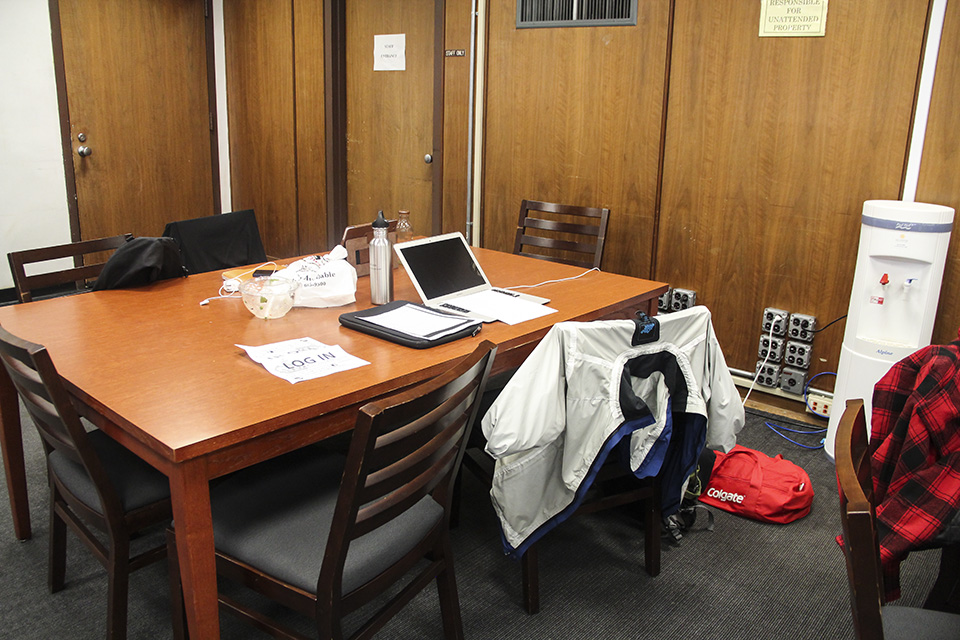 “Dibs”-ing
Revision: Etiquette
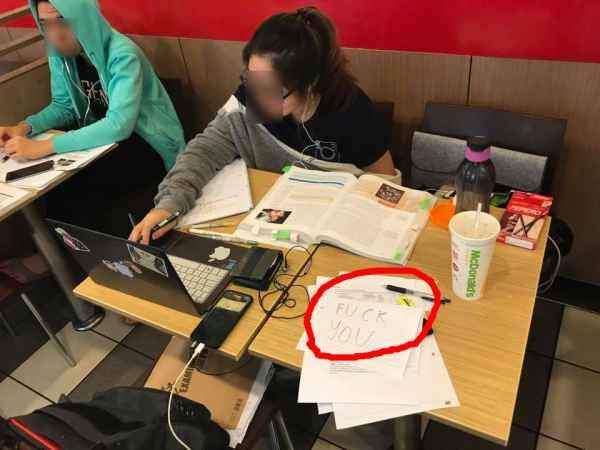 Sprawl
Revision: Etiquette
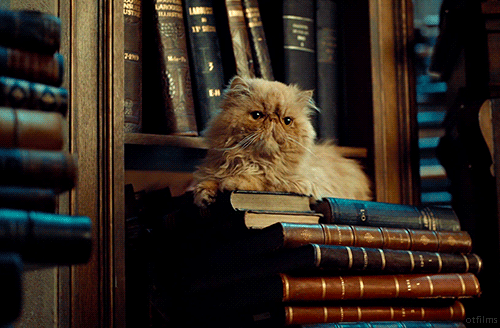 “i needs ALL deez”
Revision: Etiquette
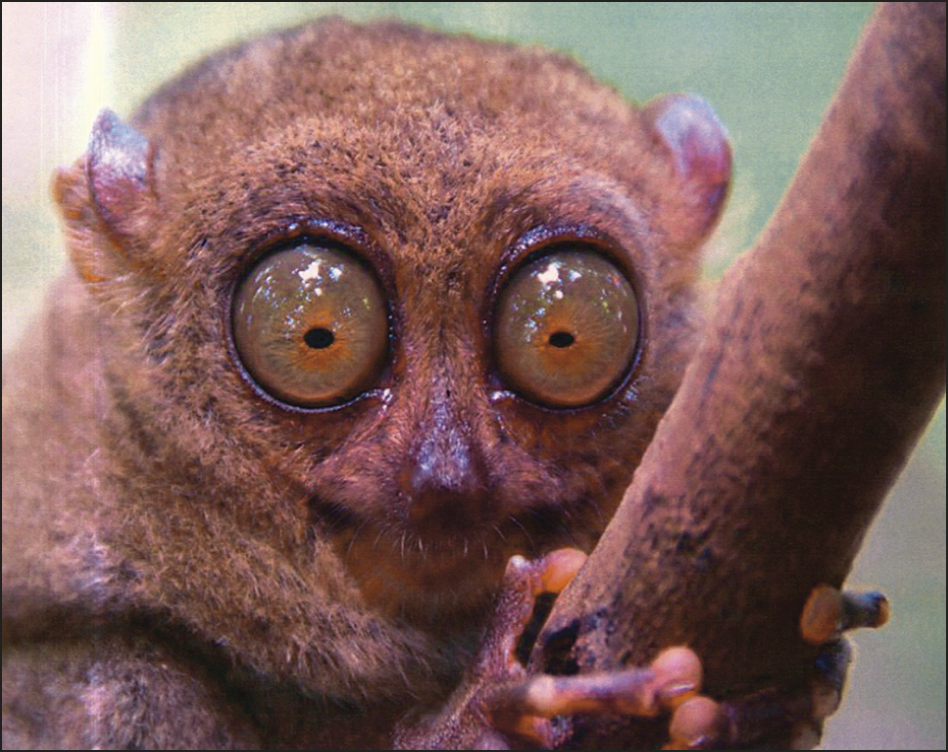 “I’ve been in the [work space] [inhuman number of hrs]!”
Revision: Etiquette
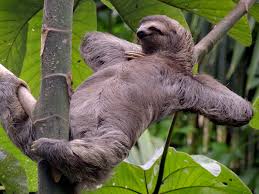 “Nah, I barely studied”  …*studies daily*
Exam Period
Phase 3
Exam period: Change pace
Once your exam period begins (i.e. the period starting from the few days before your first exam and ending after your last) change your pace
Stay well rested throughout
Schedule down-time 
Work shorter days 
The bulk of your revision should be done by this point. This time is just for brushing up, and taking care of yourself.
Exam writing
Phase 4
Exam writing: Starting the exam
When you begin your exam: 
Read every question and identify the ones you can plausibly answer
Pick three and sketch brief outlines (thesis statement, names of arguments, objections replies) 
If you struggle to do this kind of sketch for any of them, choose another question and try again

This process should take ~5-10mins
Exam writing: essay planning
Detailed Outlines: 
Supposing you have about 55 minutes per essay, you should devote at least 15-20 minutes to planning
Write a detailed essay skeleton 
Don’t just start straight into the essay! This will result in a meandering discussion 
Do make sure your argument directly answers the question asked
Exam writing: Re-reading your work
It’s tempting to leave all of the re-reading to the end
Try scattering this work throughout the three+ hours 
E.g. You might try something like the following: 
Plan and write Essay 1
Plan and write Essay 2 
Reread Essay 1 
Plan Essay 3 
Reread Essay 2 
Write and Reread Essay 3
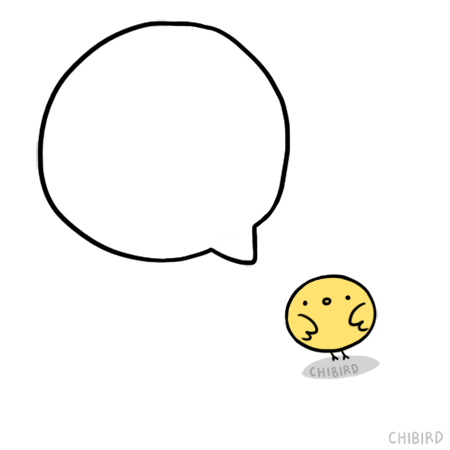 Good luck everyone! 